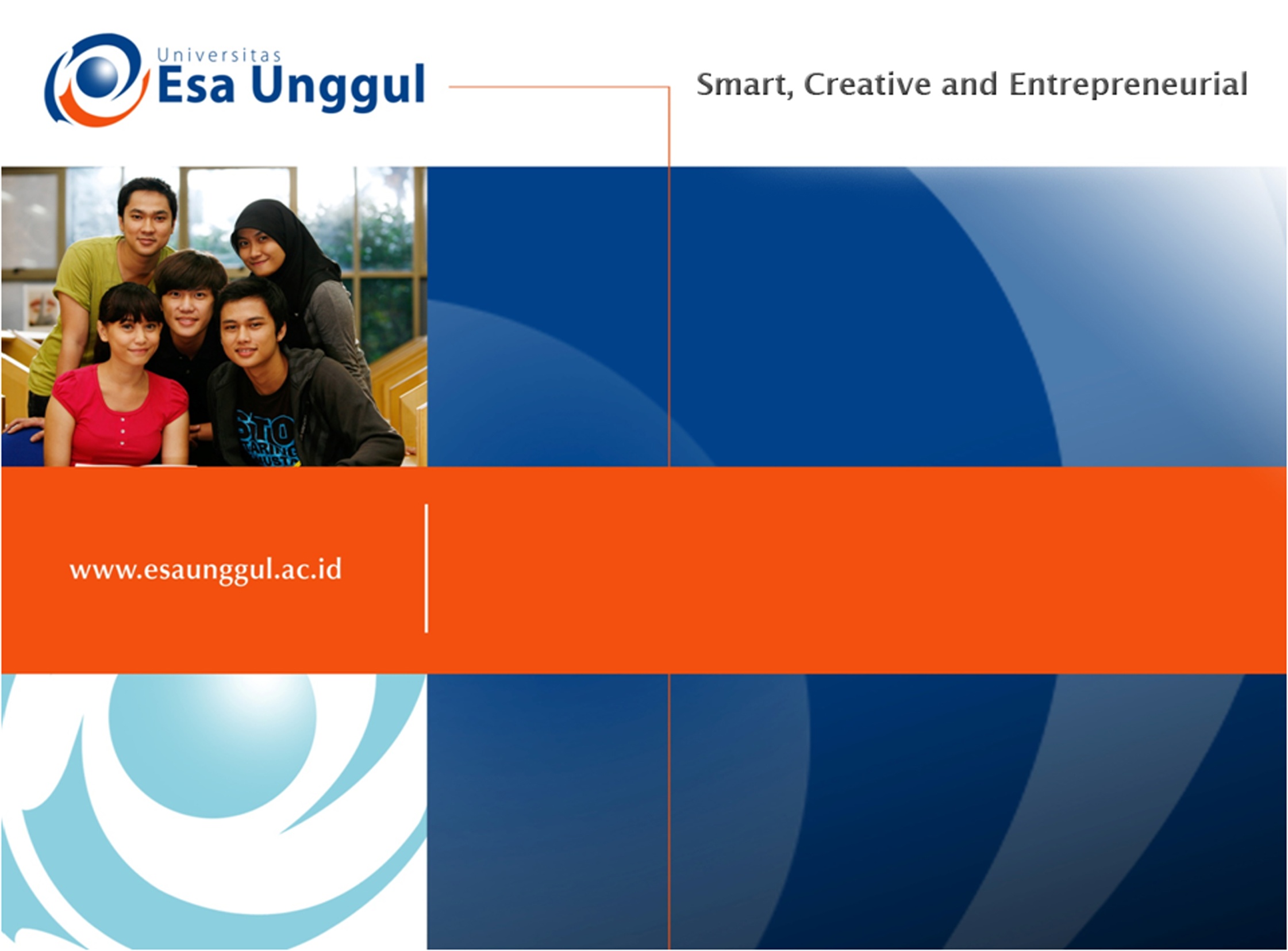 PERTEMUAN 8
Praktik rancangan ruangan kerja rekam medis dan informasi kesehatan
SISWATI

PROGRAM STUDI  D3 REKAM MEDIS DAN INFORMASI KESEHATAN FAKULTAS ILMU-ILMU KESEHATAN 
UNIVERSITS  ESA  UNGGUL
11/20/2017
1
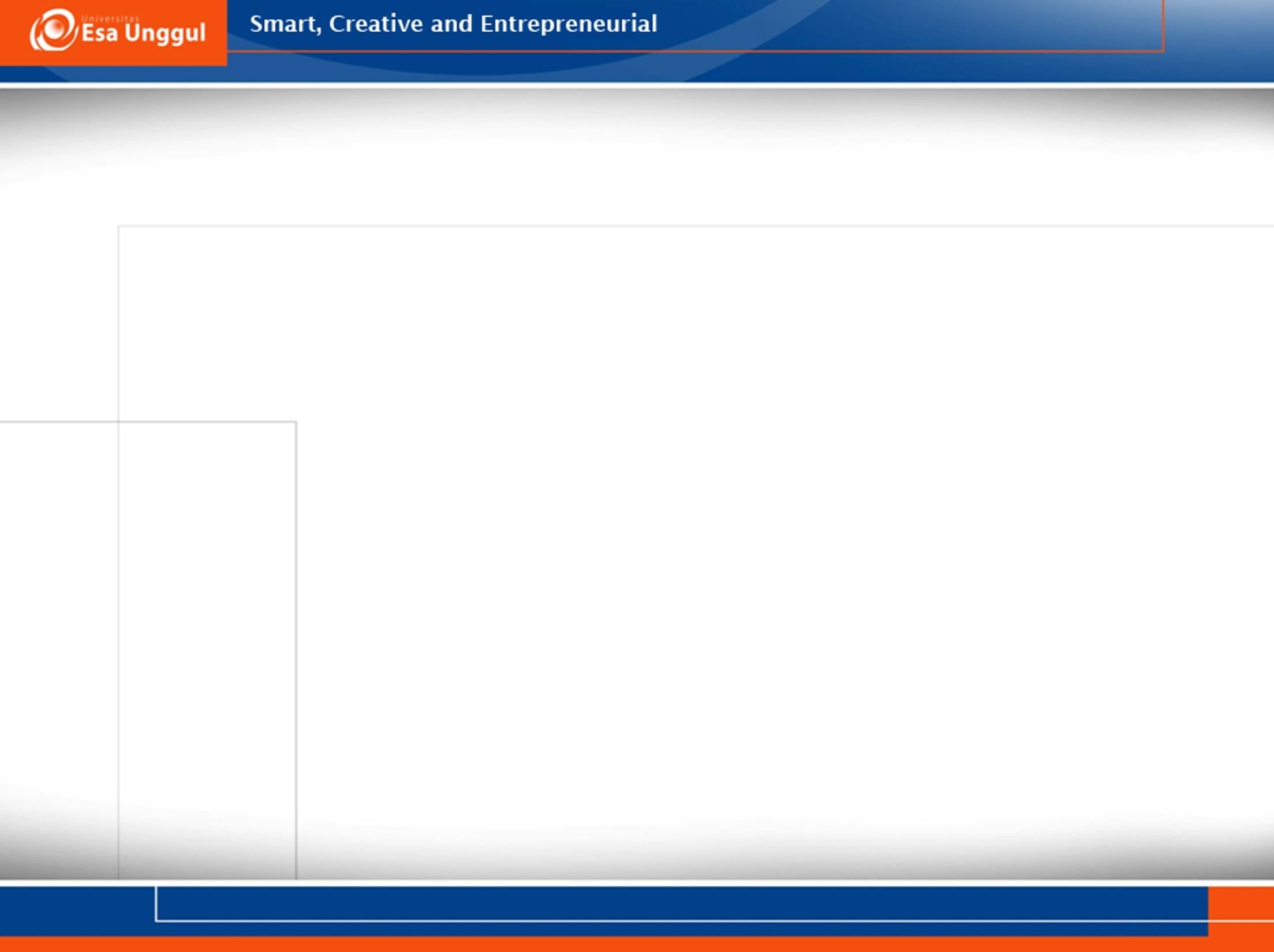 KEMAMPUAN YANG DIHARAPKAN
UMUM:
	Mahasiswa mampu mendisain ruang kerja  pelayanan rekam medis dan mendisain ruangan kerja   
KHUSUSMEMAHAMI:
Alur kegiatan pelayanan
Tata letak ruangan kerja
Praktik disain ruangan kerja
11/20/2017
2
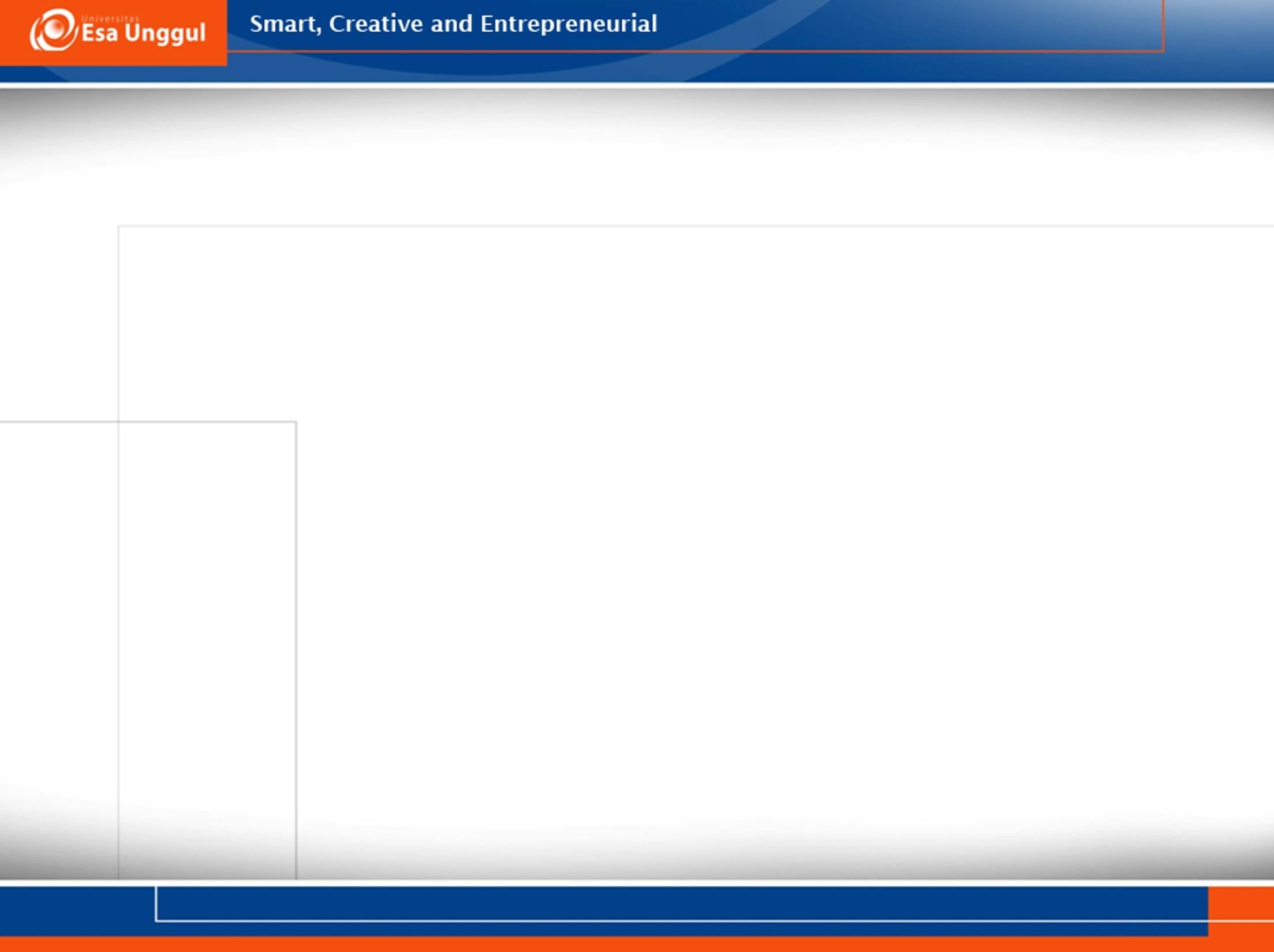 MAHASISWA PRESENTASI HASIL DISKUSI RANCANGAN RUANGAN KERJA
11/20/2017
3